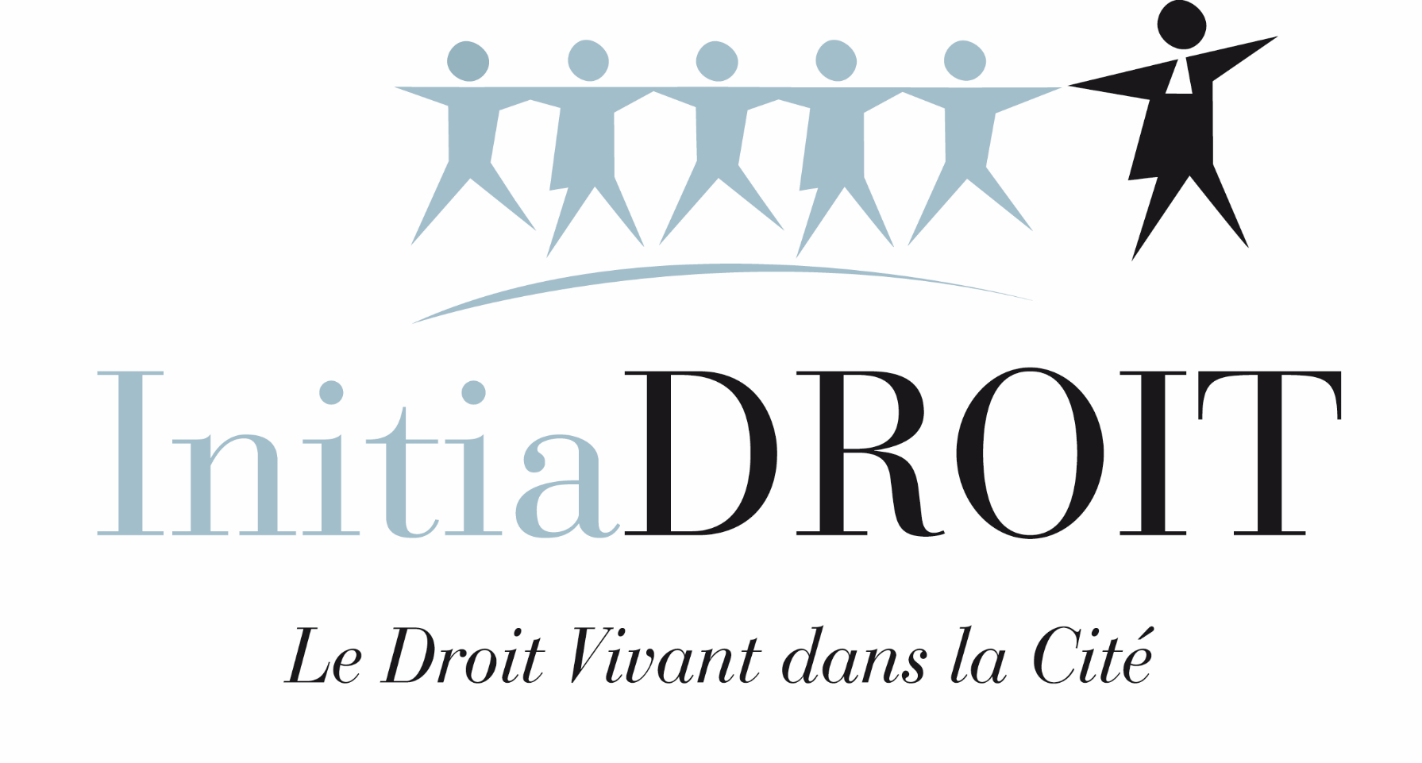 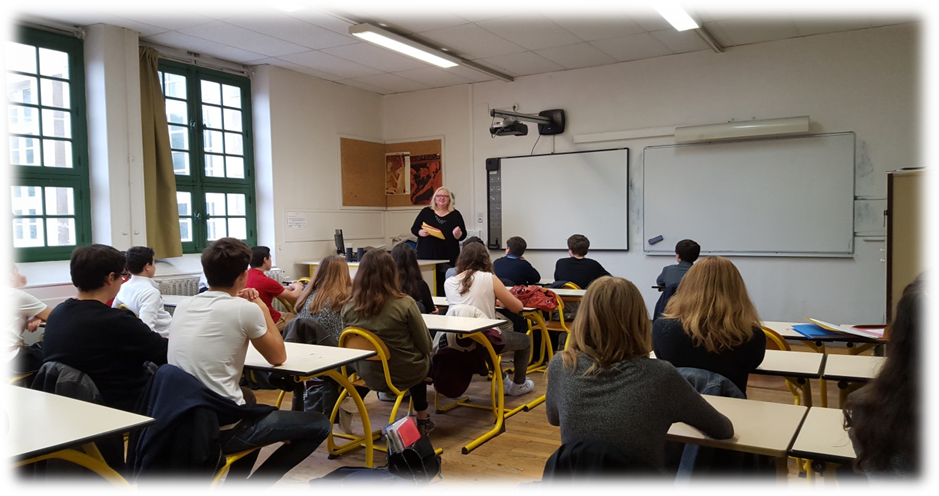 InitiaDROITQui sommes-nous ?
Association Reconnue d’Utilité Publique sous convention avec les Ministères de l’Education Nationale et de la Justice
Apolitique, aconfessionnelle et sans but lucratif
Composée à ce jour de 1300 avocats bénévoles qui interviennent dans les classes de collèges et de lycées
20 ans d’expérience
32 Barreaux partenaires dont le Barreau de Paris
InitiaDROITQue faisons-nous ?
Via les interventions nous contribuons à une éducation à la citoyenneté par le droit, « ciment de la Démocratie »

Notre mission : Démontrer et faire comprendre aux nouvelles générations le sens du contrat social dont chacun est à la fois acteur et bénéficiaire
Méthode & Thèmes proposés
S’appuyant sur une jurisprudence, la méthode interactive permet aux élèves de s’approprier les règles par le dialogue et de prendre conscience de l’omniprésence/utilité du Droit

Près de 400 cas pratiques (jurisprudences, synthèses & questions) répertoriés et mis à jour chaque année

Les thèmes d’interventions, conformes aux programmes officiels,  couvrent de nombreux domaines du Droit (internet, pénal, entreprise, environnement...)
Modalités d’intervention
Avant d’être affectés dans les classes, les avocats bénévoles reçoivent une formation à la « méthode InitiaDROIT »
Ils interviennent 2 à 4 h dans l’année en fonction de leurs disponibilités

A la suite de l’intervention l’avocat, le professeur et les délégués de classes nous font parvenir leur fiche de suivi

Durant l’année scolaire 2023-2024, nos bénévoles sont intervenus 2 693 heures auprès de 45 034 élèves
La Coupe Nationale des Elèves Citoyens
Concours organisé tous les deux ans, en partenariat avec les Ministères de l’Education Nationale et de la Justice ;la prochaine est déjà lancée sur le thème « le droit au service de la paix » et la finale aura lieu le 3 avril 2025 au CESE
Toutes les classes du secondaire peuvent participer (établissements publics et privés sous contrat) dans l’ensembledu territoire
Rédaction d’une copie collectiveAprès deux sélections, plaidoirie des classes finalistes à Paris
Remise des coupes aux 21  classes lauréates en présence des Ministres, Recteurs, Bâtonniers et Mécènes
Nos projets
Développer l’action dans tous les Barreaux de France (163) afin de permettre à un maximum d’élèves de recevoir un avocat dans sa classe

Augmenter la communication sur l’association
Pérenniser la Coupe Nationale des Elèves Citoyens
Comment nous aider ?
Mécénat pour valoriser l’image de l’entreprise (RSE) et donner une visibilité

Taxe d’Apprentissage jusqu’à 13 % du solde

Dons (objectifs définis)